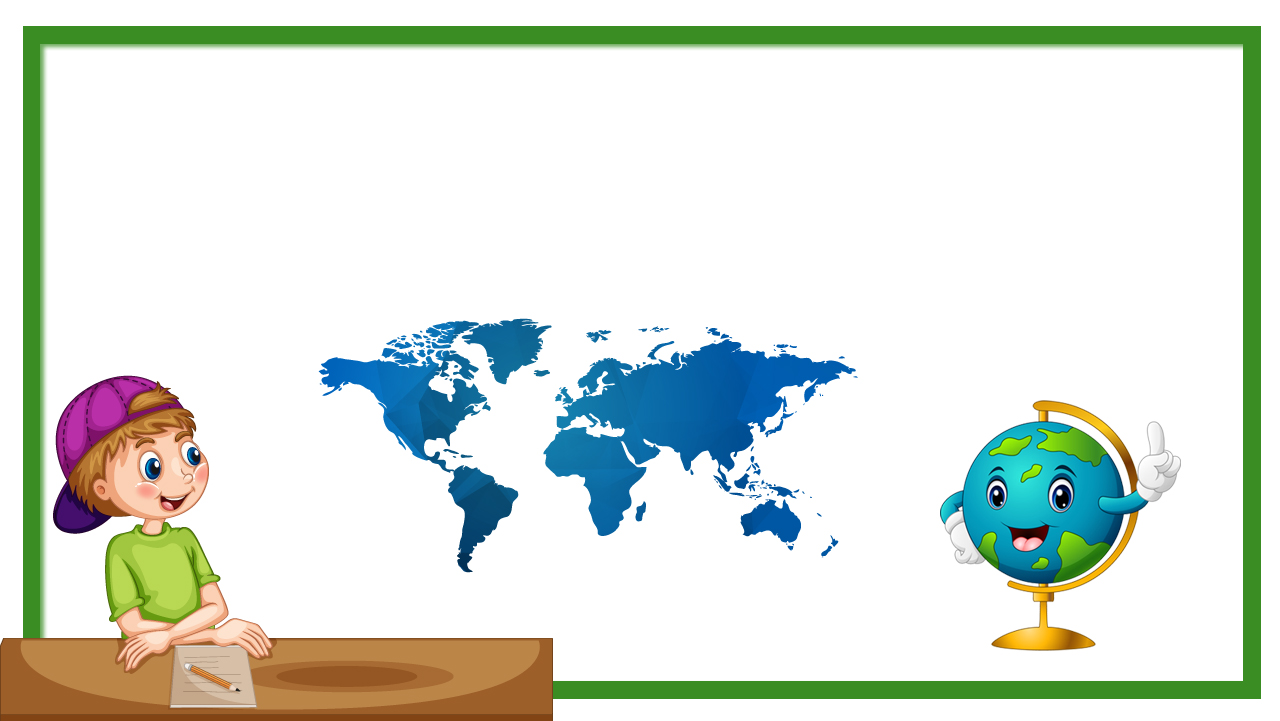 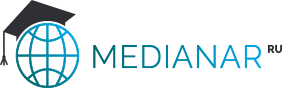 Демонстрационный эксперимент как условие для реализации личностно ориентированного подхода на уроке географии
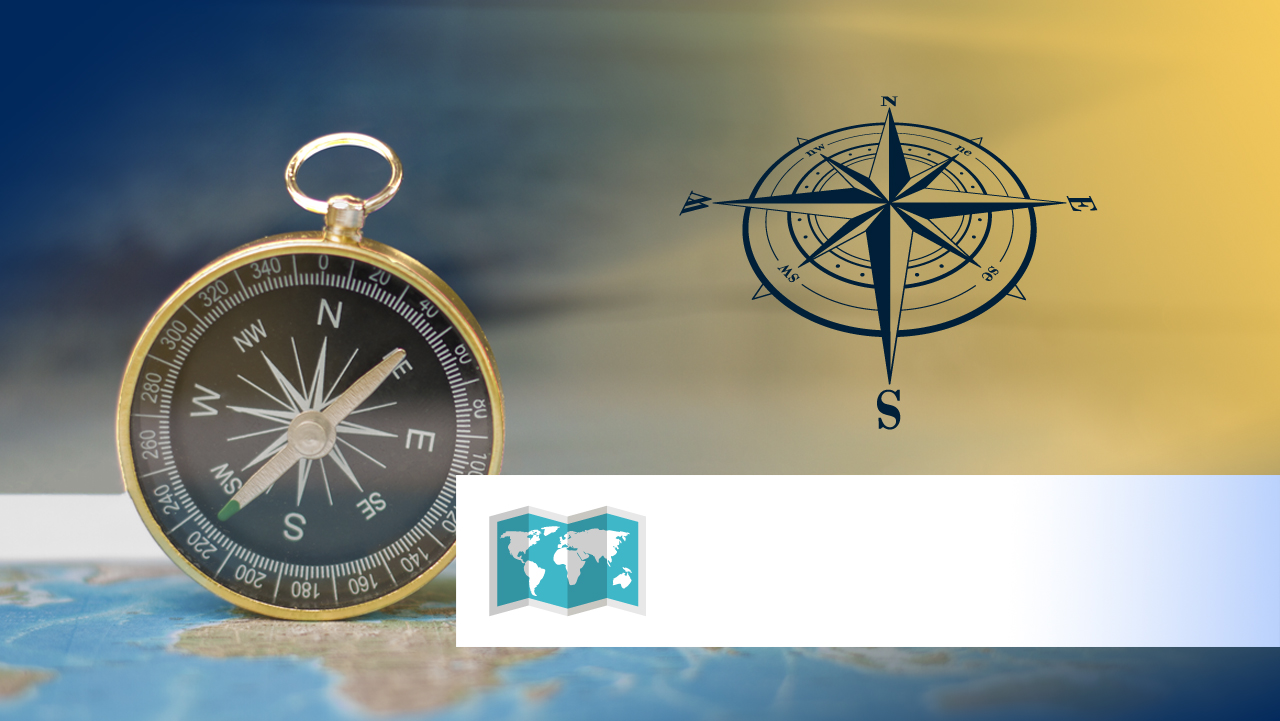 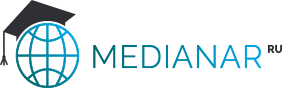 Одним из важнейших показателей умственного развития обучающихся является наличие у них пространственных представлений.
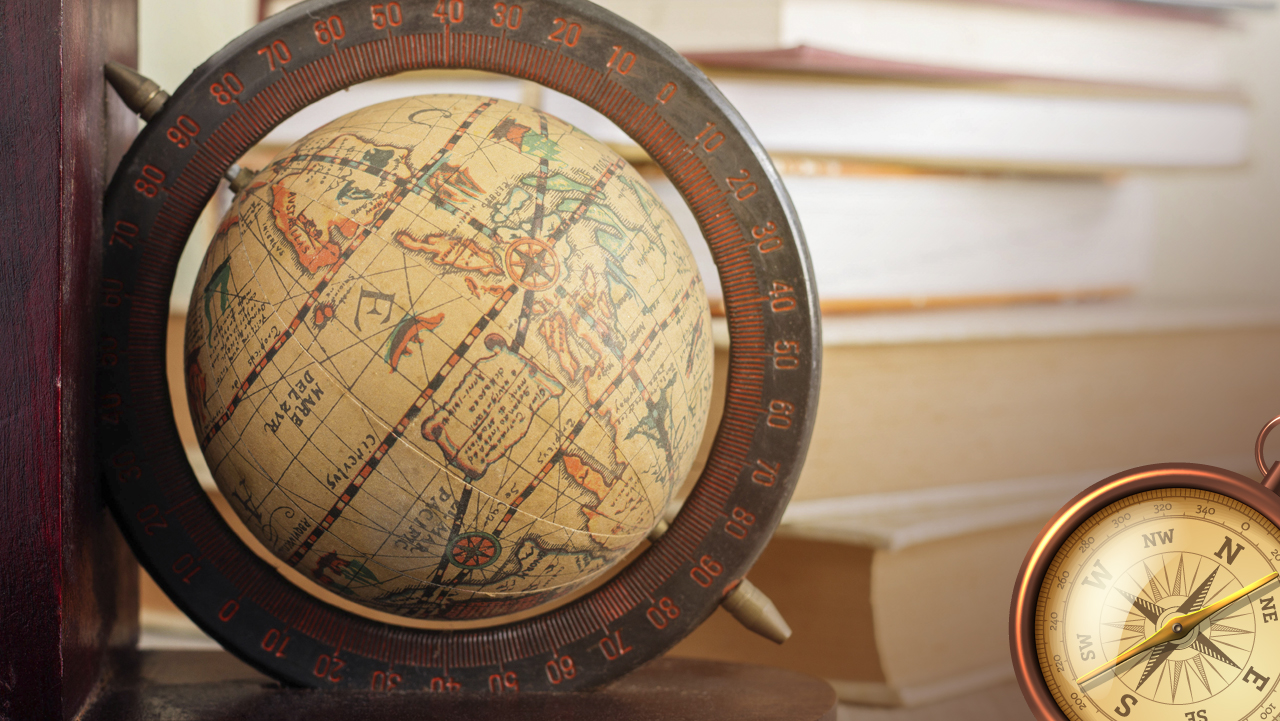 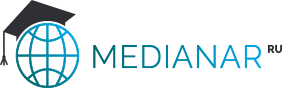 помогают мысленно осуществлять актуализацию прошлого опыта
СФОРМИРОВАННЫЕ ПРОСТРАНСТВЕННЫЕ ПРЕДСТАВЛЕНИЯ
помогают воссоздавать в воображении образ объекта
помогают сохранять в памяти большие объемы различной информации
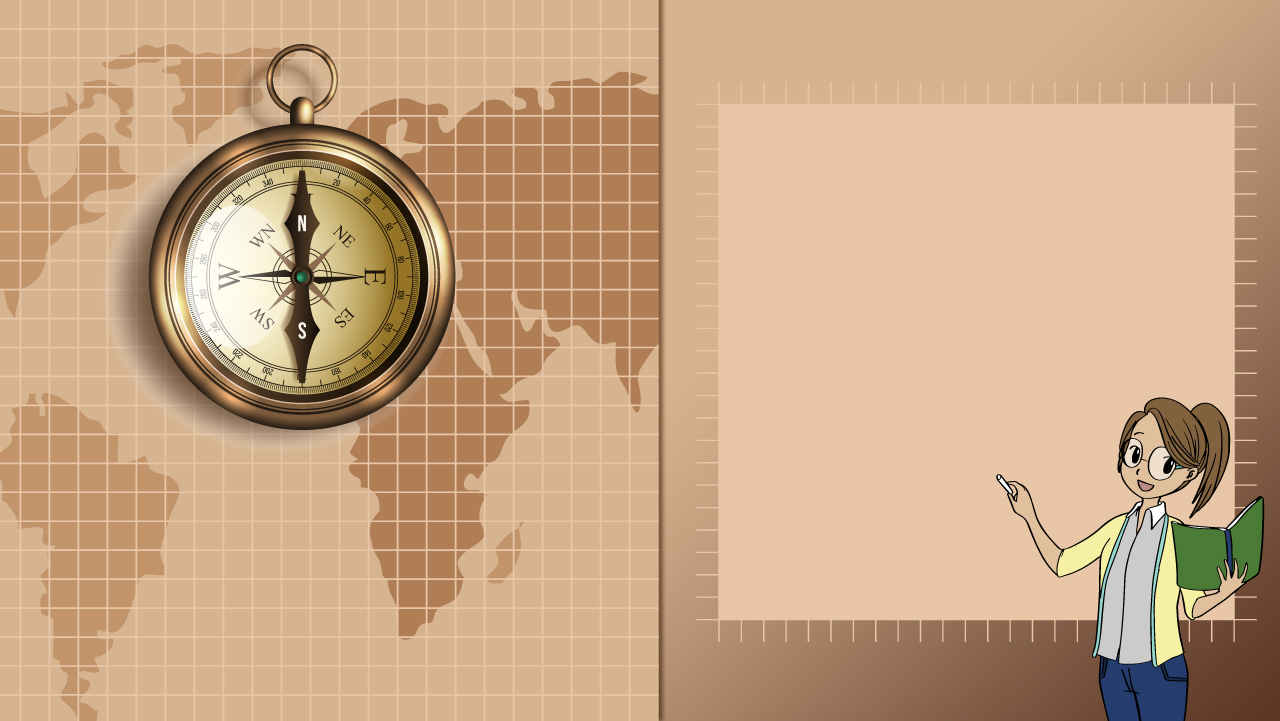 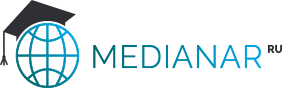 позволяют обучающимся в процессе обучения исключить формальное отношение обучающихся к процессу учения;
делают процесс обучения наполненным личностным смыслом, необходимым и понятным.
Пространственные представления
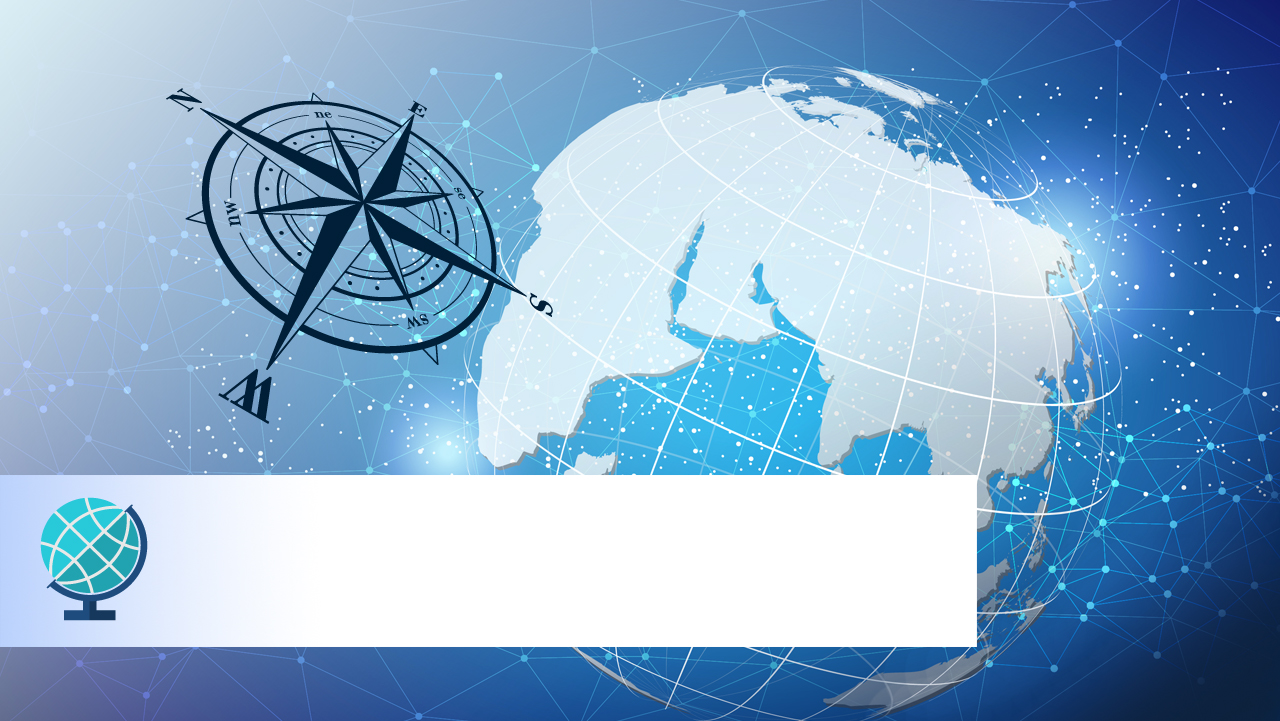 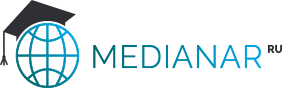 Умение оперировать ПРОСТРАНСТВЕННЫМИ ПРЕДСТАВЛЕНИЯМИ является одним из важных мыслительных процессов, с помощью которого человеку удается ориентироваться в окружающем мире. ПРОСТРАНСТВЕННЫЕ ПРЕДСТАВЛЕНИЯ являются основой и для географического мышления.
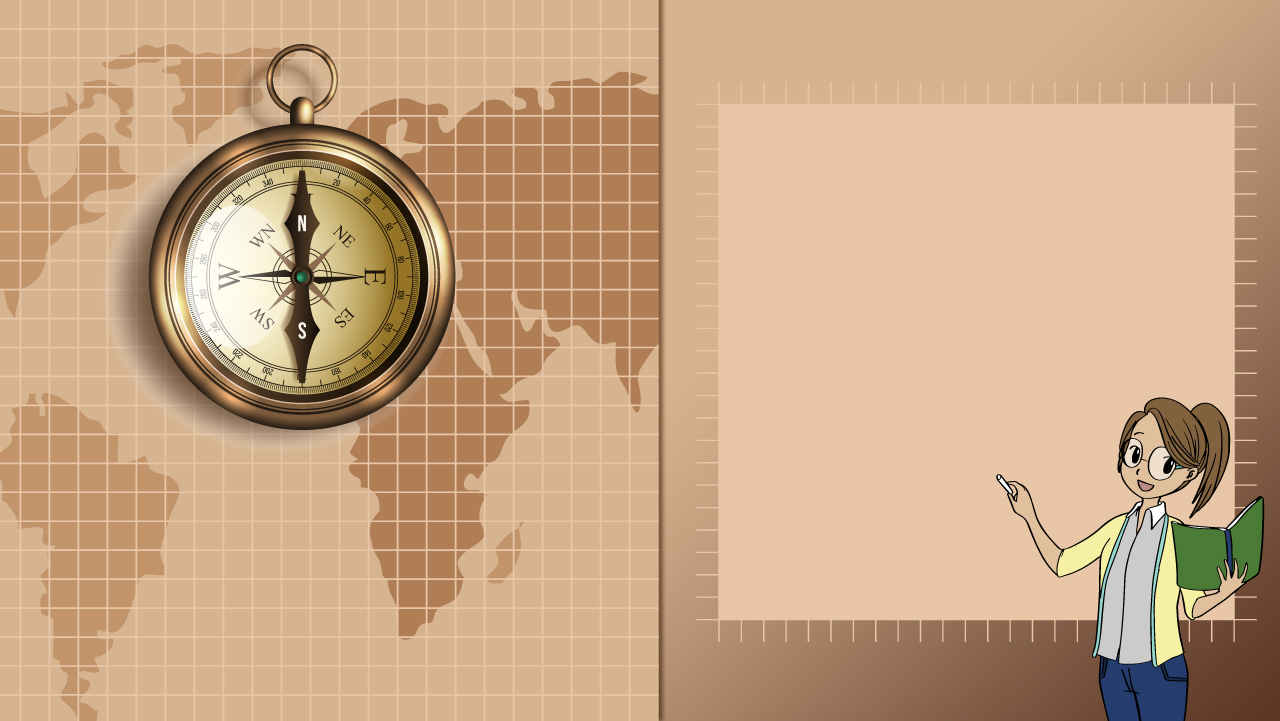 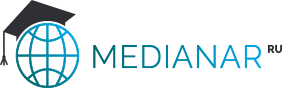 ОСОБЕННОСТЬ  ПРОСТРАНСТВЕННЫХ ПРЕДСТАВЛЕНИЙ:
умение оперировать позволяет человеку представлять то, что он никогда не видел;
человеку удается помещать знакомые предметы в несвойственное им окружение;
возможность осуществлять моделирование и прогнозирование.
Пространственные представления
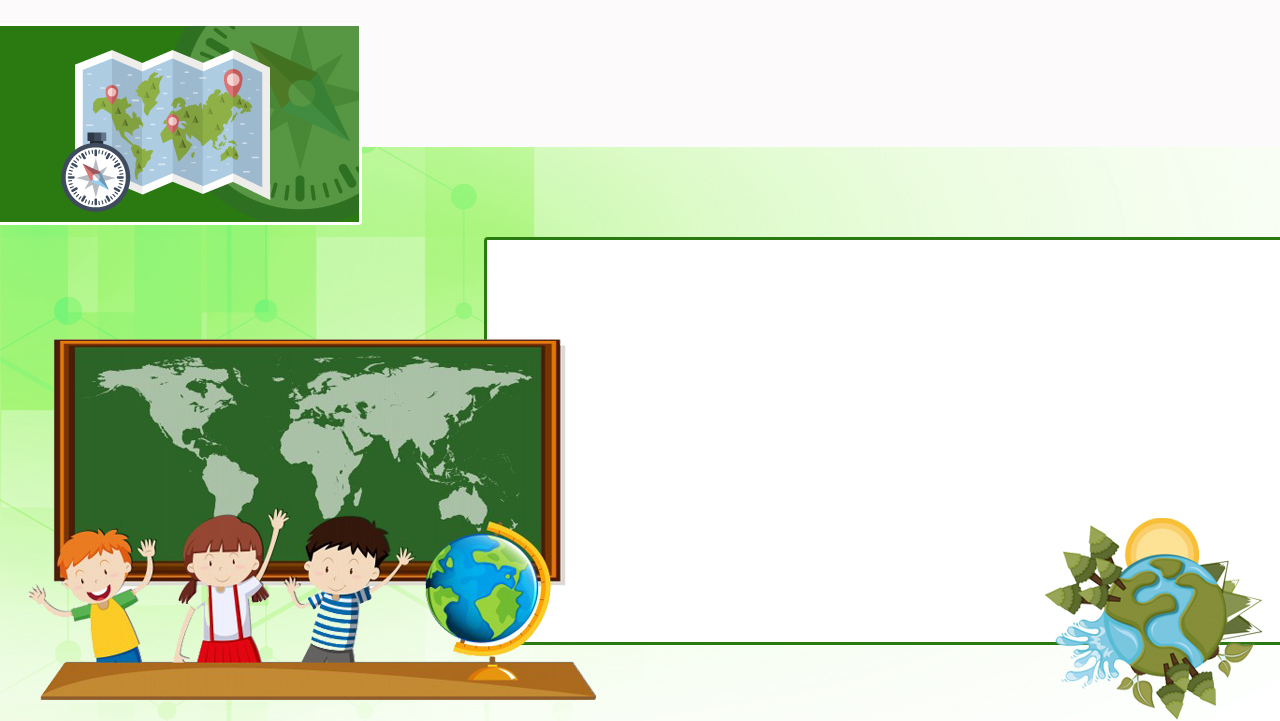 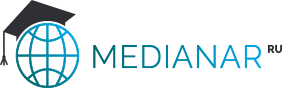 Изучение географии на уроках в школе
Пространственные представления имеют повышенное значение для эффективного обучения: 
большинство тем касается процессов, явлений и объектов, с которыми обучающиеся ни разу не сталкивались в обычной жизни. 

Педагогу важно сформировать у детей полновесное и объективное представление об изучаемых объектах и явлениях.
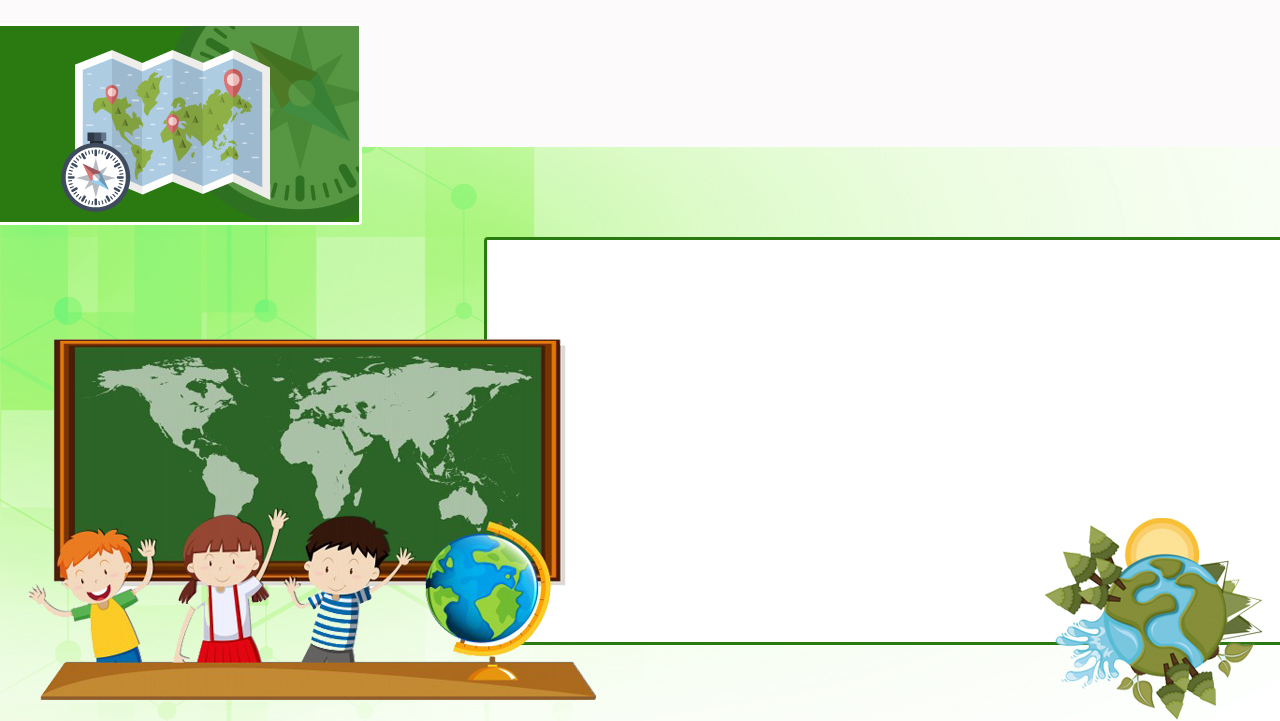 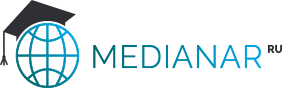 Изучение географии на уроках в школе
Средства обучения, которые применяют на уроках географии:
карты; 
таблицы; 
схемы; 
фото- и видеоматериалы; 
картины.
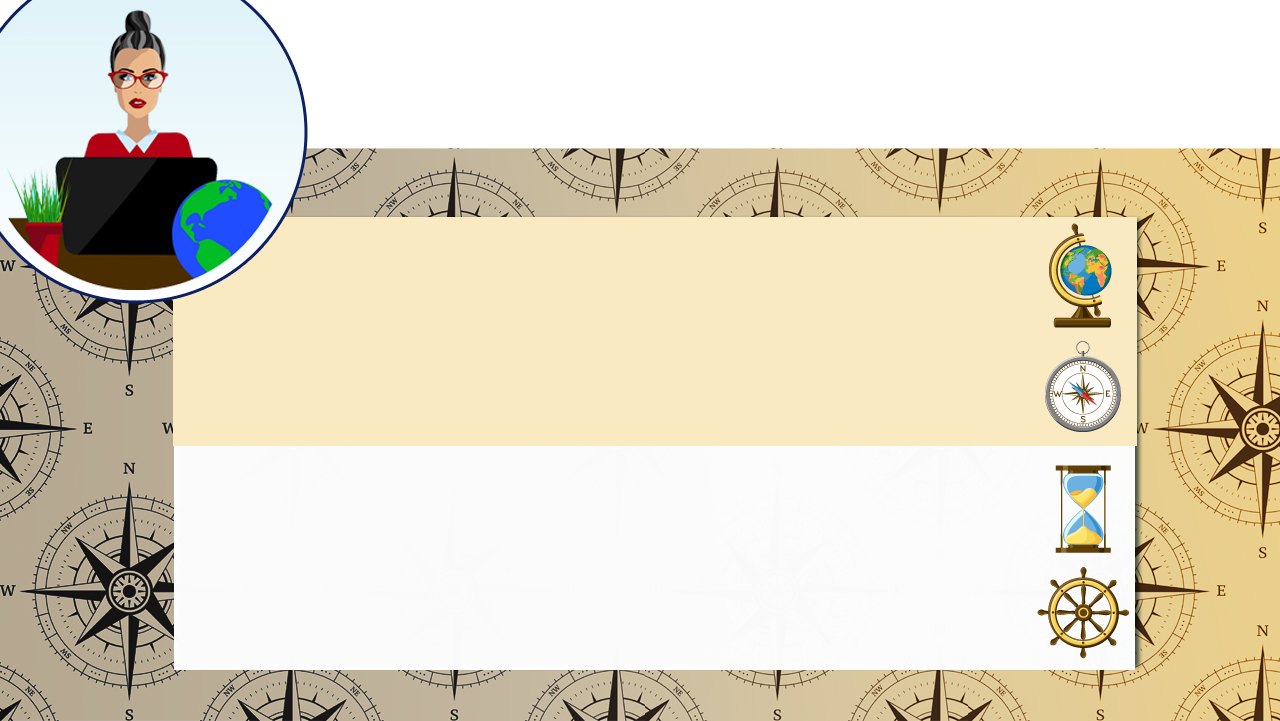 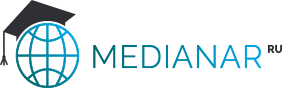 Метод использования демонстрационных экспериментов
Метод активно применяется для преподавания таких предметов: 
биология; 
химия; 
физика.
Метод позволяет: 
сделать процесс обучения максимально практико-ориентированным;
достичь запланированного образовательного эффекта;
сформировать у обучающихся пространственные географические представления; 
создать условия для реализации личностно ориентированного подхода, формирования проектных метакомпетенций и лично-значимых достижений.
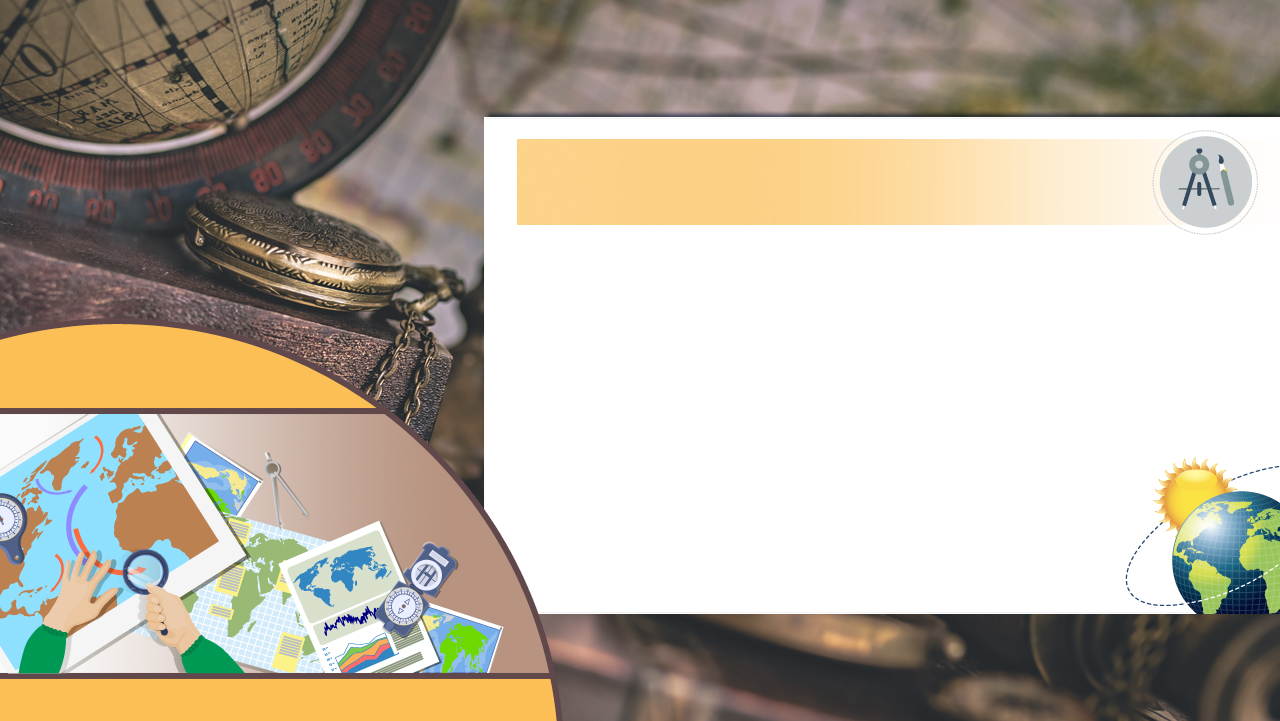 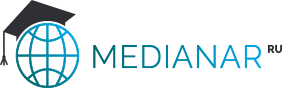 ДЕМОНСТСТРАЦИОННЫЙ  ЭКСПЕРИМЕНТ
ЭКСПЕРИМЕНТ с латинского означает опыт.

ЭКСПЕРИМЕНТ – метод исследования, при котором получение знаний осуществляется в процессе непосредственного практического действия. 

С помощью демонстрационного эксперимента каждый обучающийся может принять участие в процессе получения знаний практическим путем.
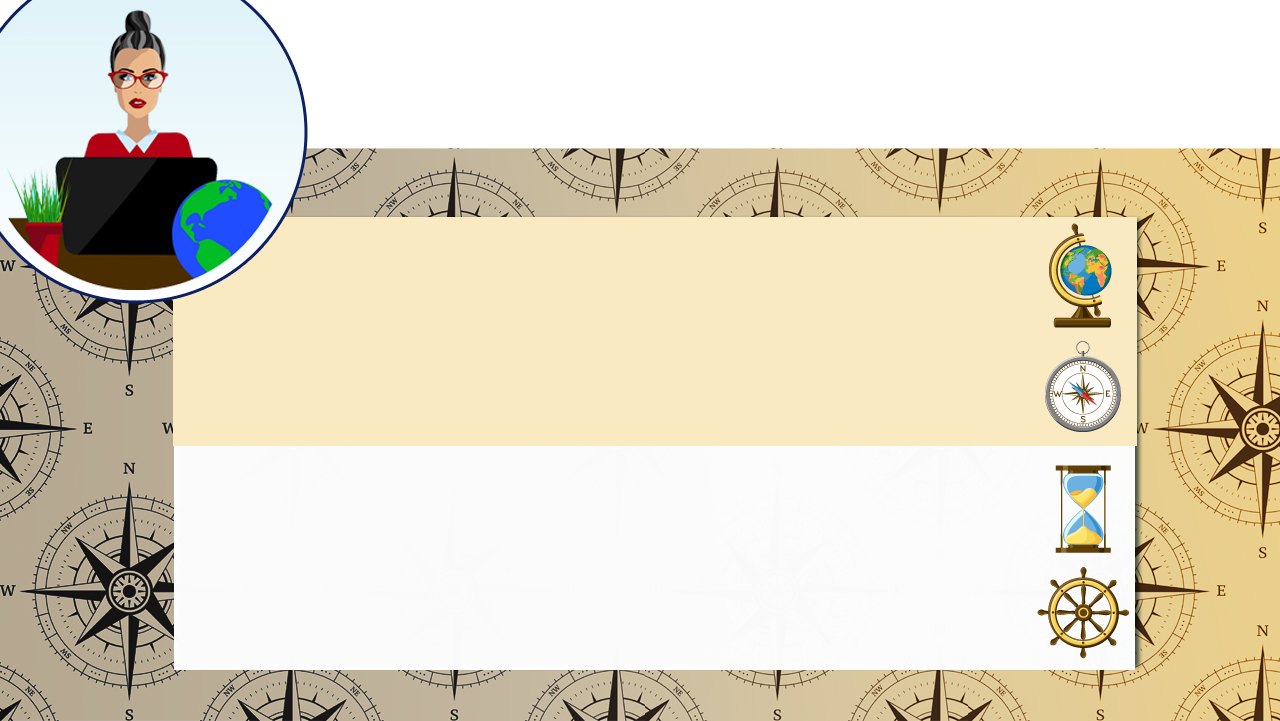 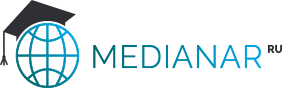 Метод использования демонстрационных экспериментов
Для проведения большинства экспериментов на уроках географии требуется всего до 5-10 минут учебного времени:

не требуется применение сложного оборудования;

не требуется дополнительной подготовки обучающихся.
Проводить демонстрационные эксперименты можно на любом этапе урока и на всех его типах:
при изучении нового материала;
при закреплении пройденных тем;
при отработке практических умений;
при организации проверочных работ.
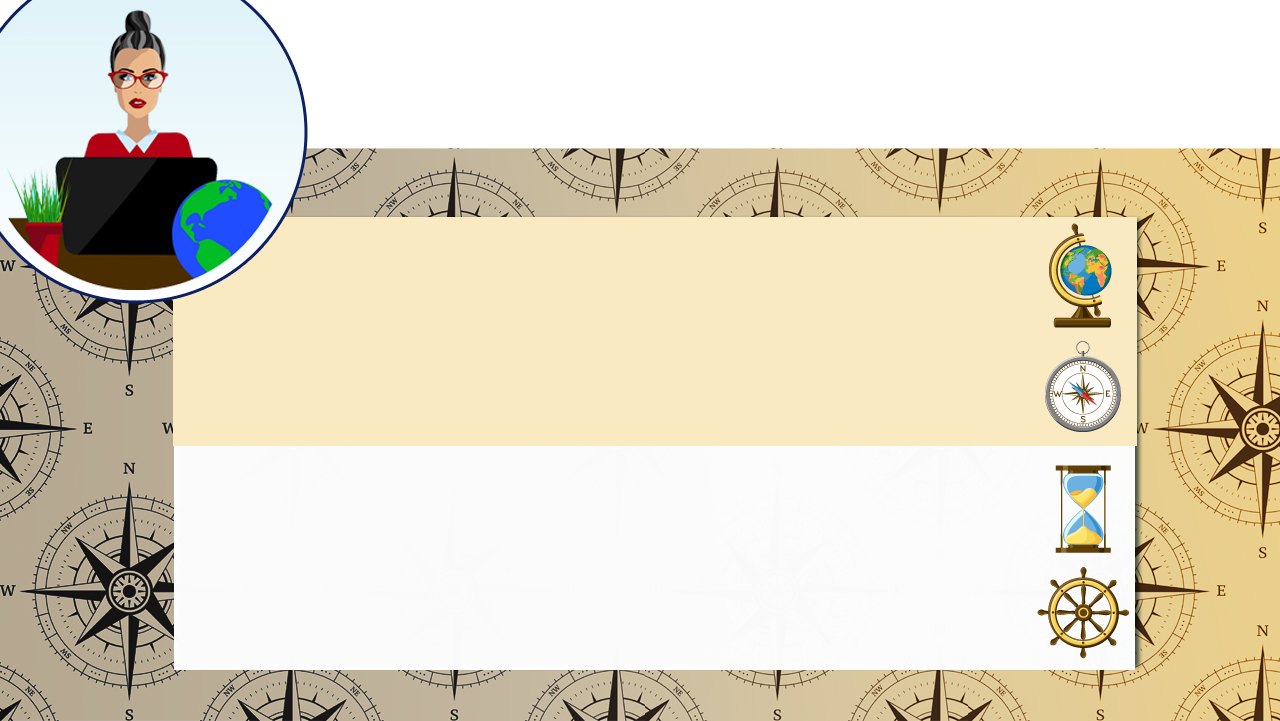 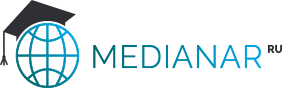 Метод использования демонстрационных экспериментов
эксперименты безопасны; 
эксперименты не требуют специального оборудования и материалов;
эксперименты могут проводиться: 
на уроке:
самостоятельно обучающимися дома.
Демонстрационные эксперименты: 
развивают кругозор;
прививают интерес к предмету;
наглядно, доступно объясняют причины и механизмы проявления многих процессов на Земле; 
обеспечивают лучшее запоминание информации, которая помогает лучше разобраться детям в материале и найти ответы на многие вопросы.
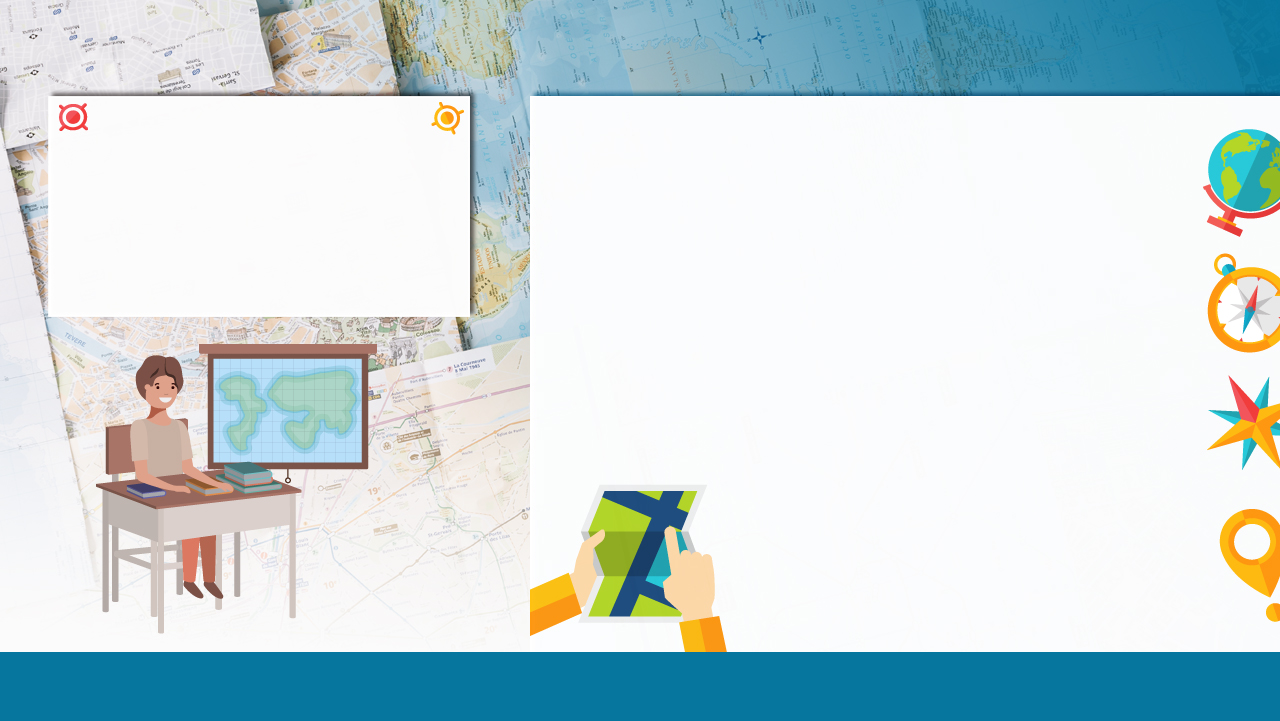 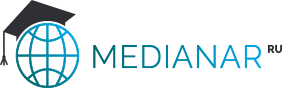 Требования, предъявляемые к проведению демонстрационного эксперимента
приборы не должны быть сложными, чтобы не затруднять понимание сущности изучаемых явлений;

эксперименты следует строить на фактах и явлениях, уже известных обучающимся;

следует разъяснить обучающимся до постановки эксперимента:
основную цель проведения демонстрационного эксперимента; 
какие основные вопросы предстоит решить.
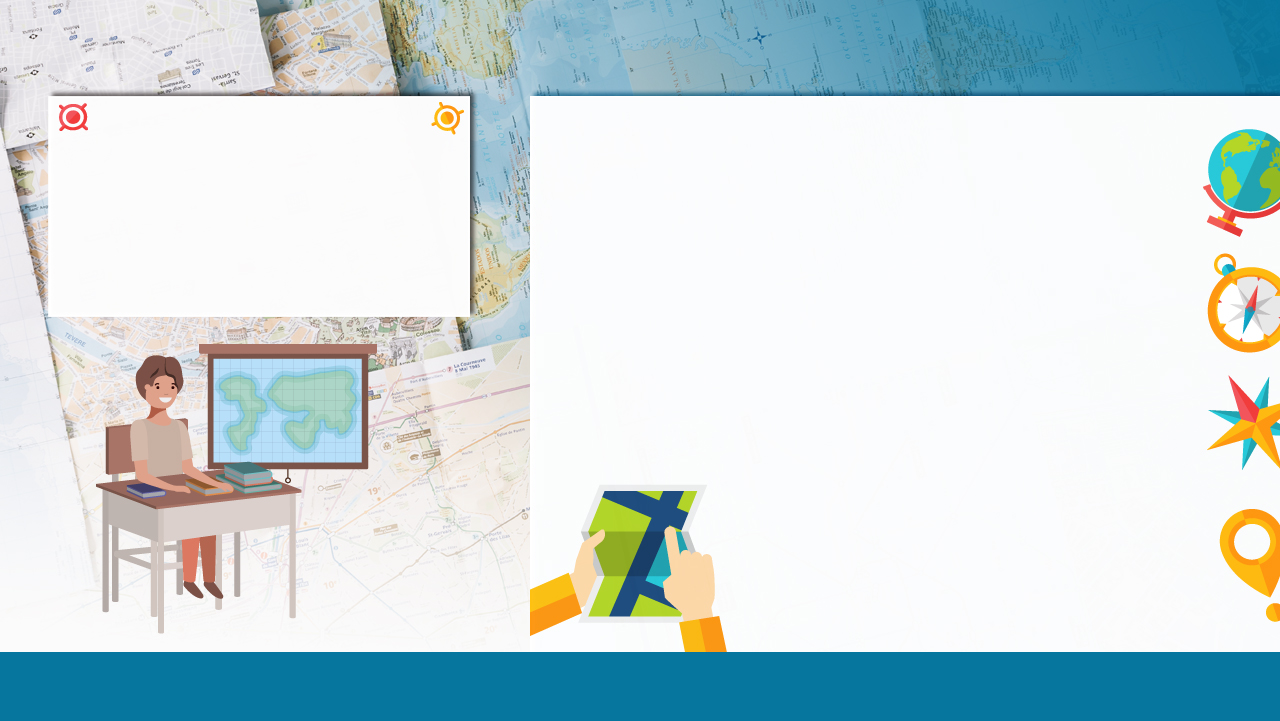 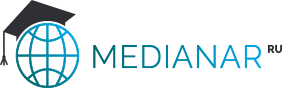 Требования, предъявляемые к проведению демонстрационного эксперимента
в процессе проведения эксперимента педагогу следует периодически задавать контрольные вопросы;

количество демонстрационных экспериментов в рамках одного урока должно быть ограничено;

демонстрационный эксперимент, который можно выполнить в школьных условиях, не стоит заменять показом его в записи или с помощью компьютерного моделирования;

по окончании эксперимента педагогу необходимо организовать обсуждение полученных результатов, привлекая к этому всех обучающихся.
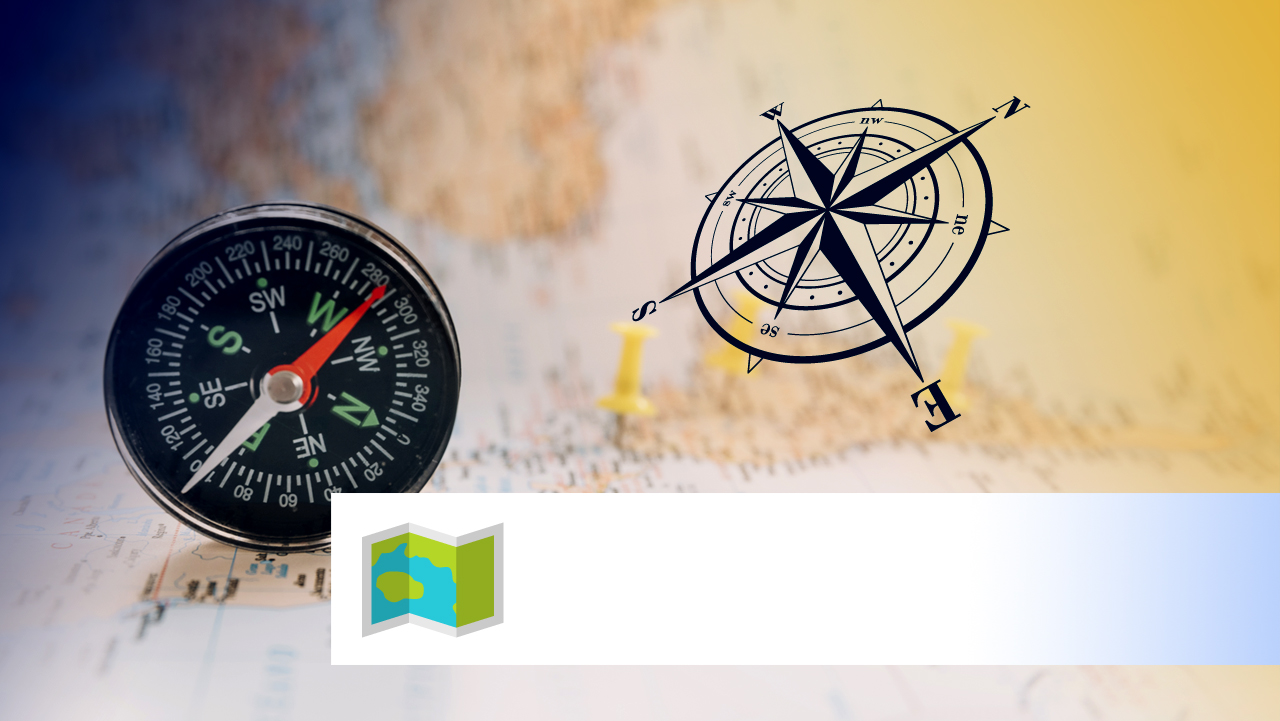 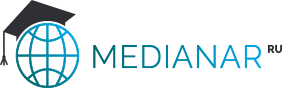 В ходе проведения ДЕМОНСТРАЦИОННОГО ЭКСПЕРИМЕНТА воспроизводятся явления, которые дети могут наблюдать в природе.
ЭКСПЕРИМЕНТ и его результаты приводят к формированию у обучающихся образов того или иного явления.
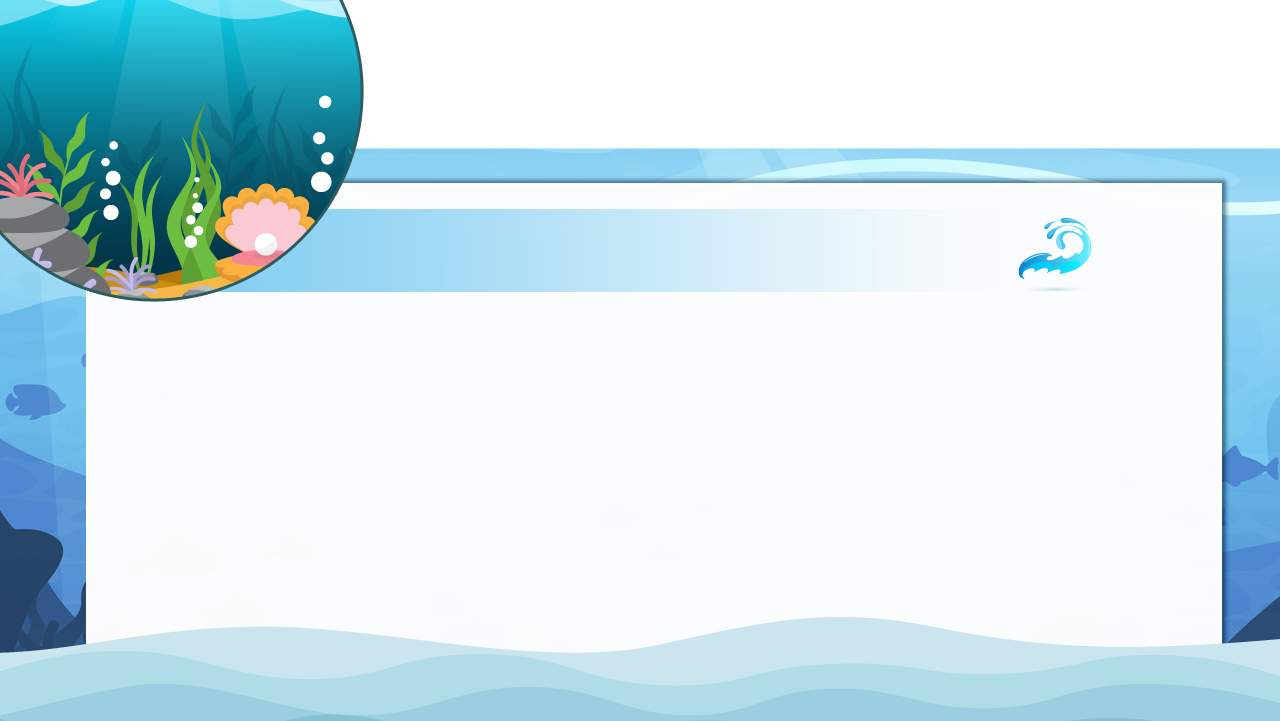 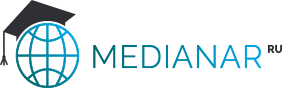 Демонстрационный эксперимент для создания проблемной ситуации
тема «Температура и соленость вод Мирового океана»
Педагог проводит опыт, который показывает, что соленая и пресная вода обладают различной плотностью.

Для эксперимента потребуется:
две прозрачные емкости значительного объема – в одну из них наливается соленая вода, а во вторую – пресная;
предметы различного веса: монета, картофелина, скрепка, кусочек яблока, стакан и соль.
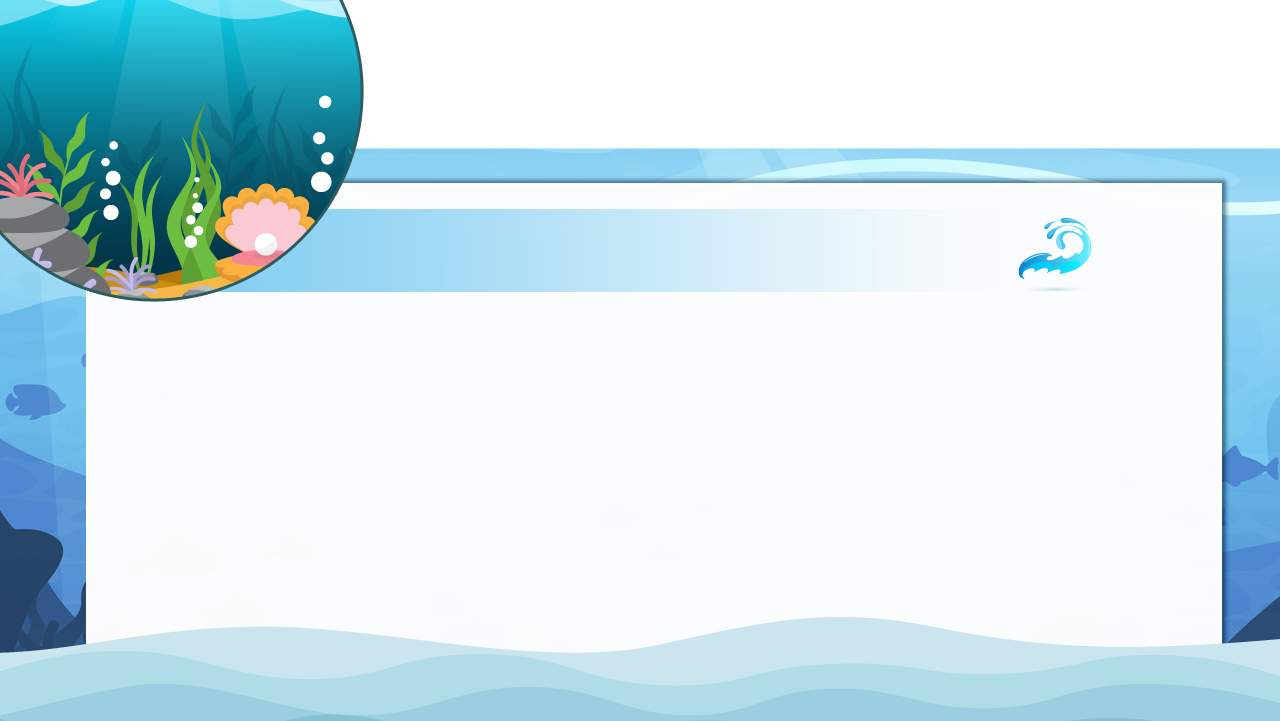 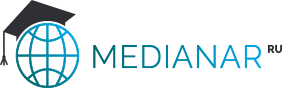 Демонстрационный эксперимент для создания проблемной ситуации
тема «Температура и соленость вод Мирового океана»
Ход эксперимента:
педагог погружает предметы в пресную воду; 
обучающиеся фиксируют, что происходит с предметами; 
педагог погружает предметы в соленую воду;
обучающиеся отвечают на вопросы педагога:
Почему в соленой воде не утонули те предметы, которые утонули в пресной воде?
Изменяется ли плотность воды в зависимости от уровня содержания в ней соли?
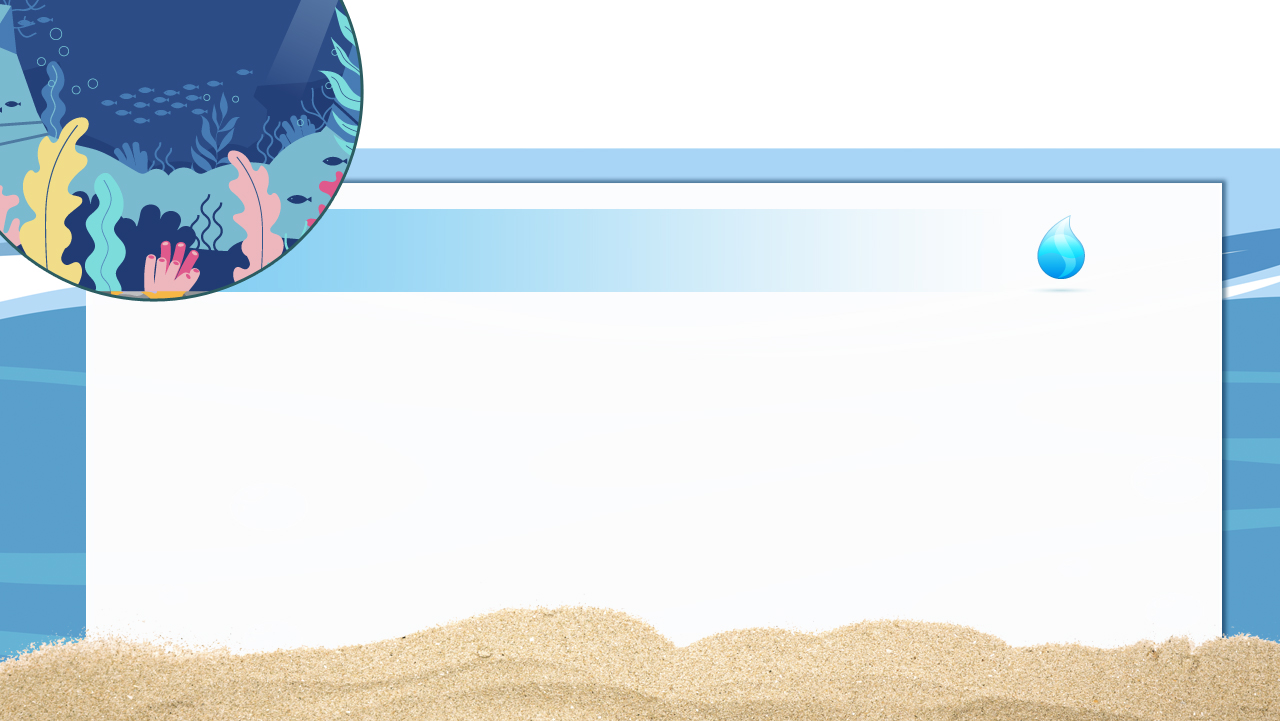 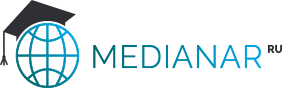 Демонстрационный эксперимент для накопления фактов и формирования пространственных представлений
тема «Подземные воды»
Педагог проводит опыт, который позволяет наглядно продемонстрировать свойства различных горных пород по способности удержания и пропуску влаги.

Для проведения опыта потребуется:
три стакана и три воронки;
тонкая бумага, которая выполняет роль фильтра и помещается в каждую воронку;
горные породы: соль, глина и песок.
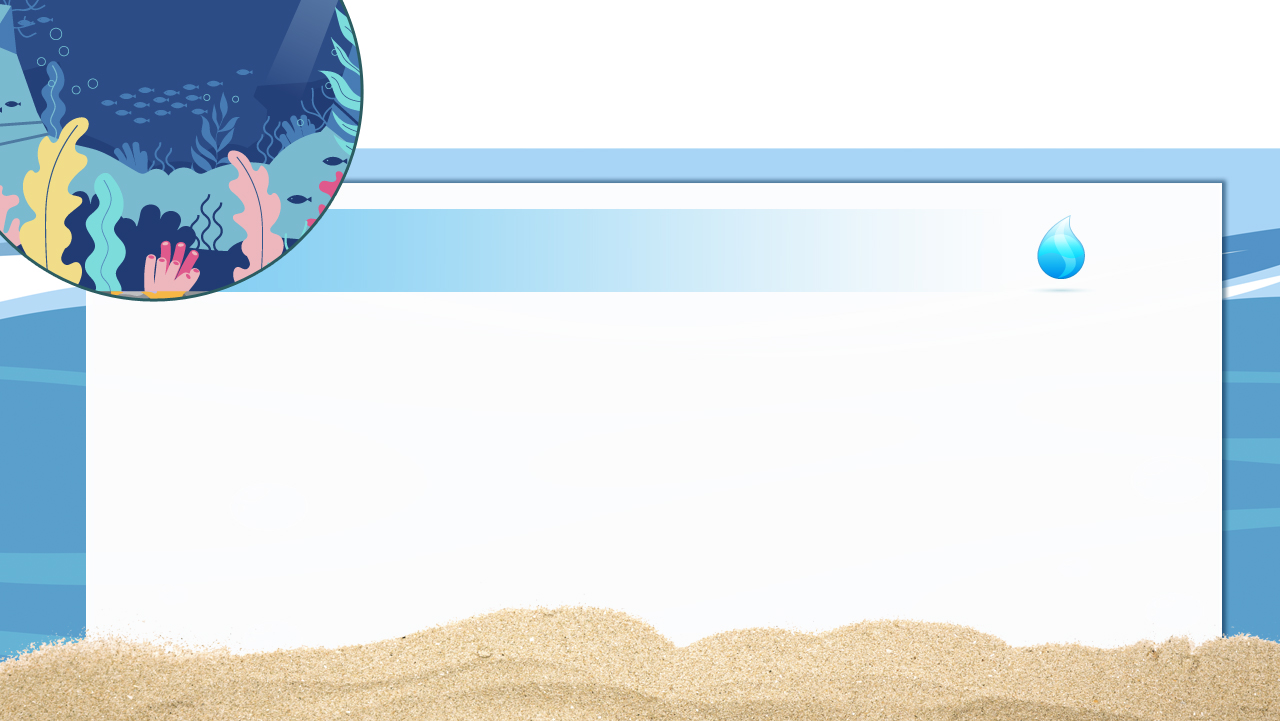 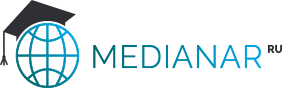 Демонстрационный эксперимент для накопления фактов и формирования пространственных представлений
тема «Подземные воды»
Ход эксперимента:
в горлышко каждой емкости вставляется фильтр, в который засыпается горная порода;
педагог медленно вливает воду в каждую емкость;
обучающиеся  наблюдают за поведением воды и фиксируют выявленные особенности:
через фильтр, в который помещен песок, вода просачивается;
в фильтре с глиной вода задерживается;
через фильтр с солью вода просачивается вместе с солью.
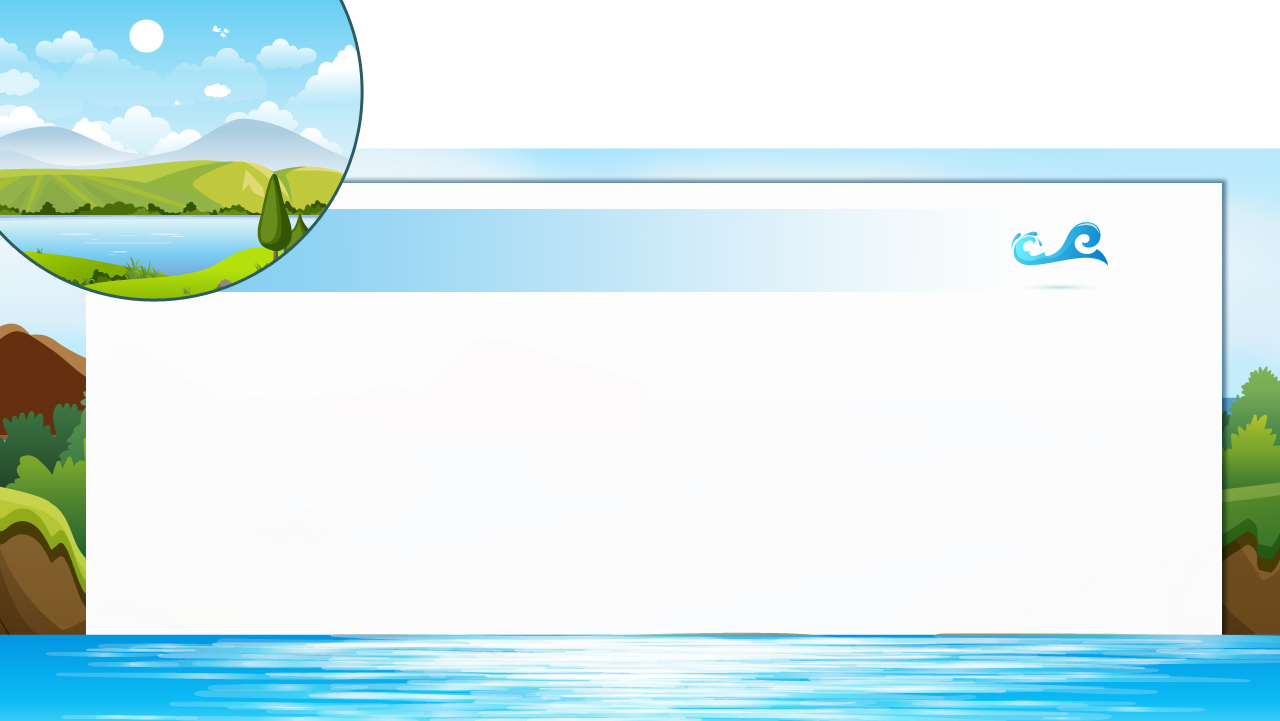 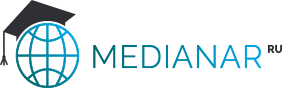 Демонстрационный эксперимент для накопления фактов и формирования пространственных представлений
Свойства озер изменять свои берега
Ход эксперимента:
педагог готовит соляной раствор (в чашку наливается теплая вода, а затем добавляется ложка соли и содержимое тщательно перемешивается); 

педагог  переливает готовый раствор в блюдце, которое выставляется на подоконник, хорошо освещенный солнцем; 

обучающиеся наблюдают за происходящими процессами и объясняют причину увиденного.
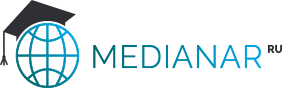 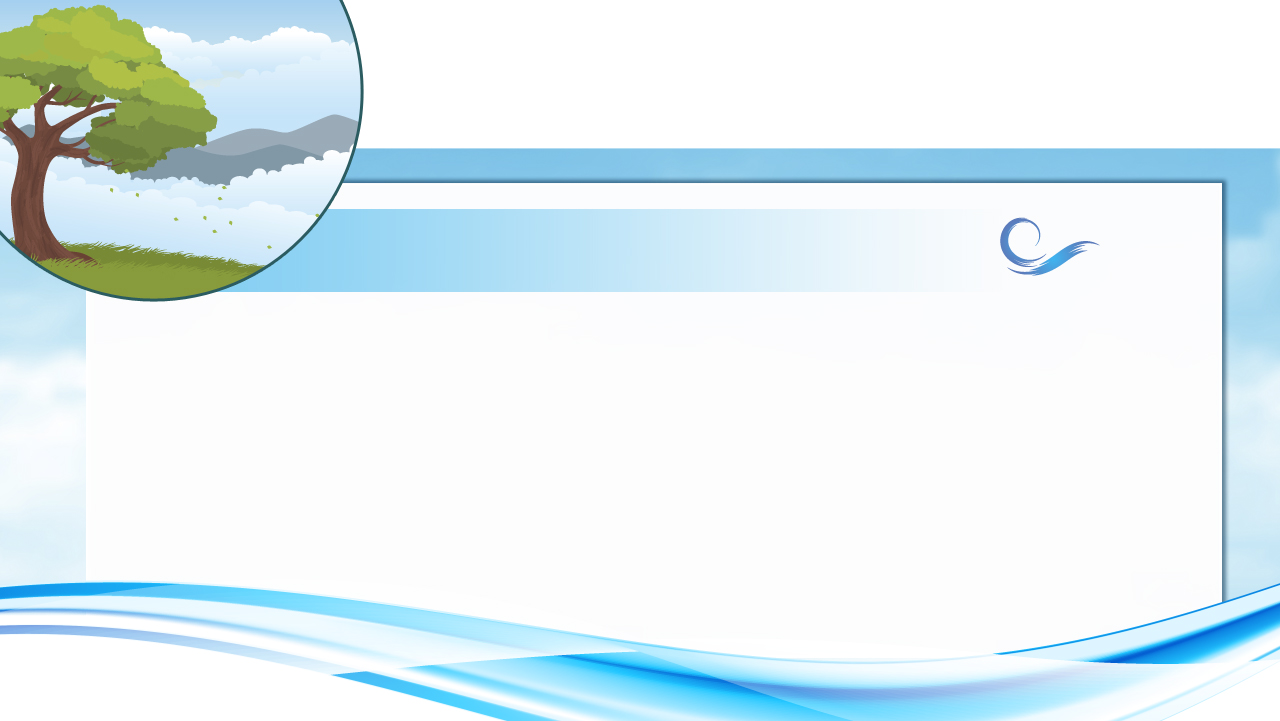 Демонстрационный эксперимент для накопления фактов и формирования пространственных представлений
Механизм образования ветра
Для проведения опыта потребуются:
горящие свечи. 

Ход эксперимента:
педагог немного приоткрывает дверь на улицу, чтобы образовалась небольшая щель; 
педагог располагает одну свечу на полу, а вторую поднимает вверх;
обучающиеся отслеживают результат опыта: пламя верхней свечи направлено наружу, а нижней – внутрь помещения.
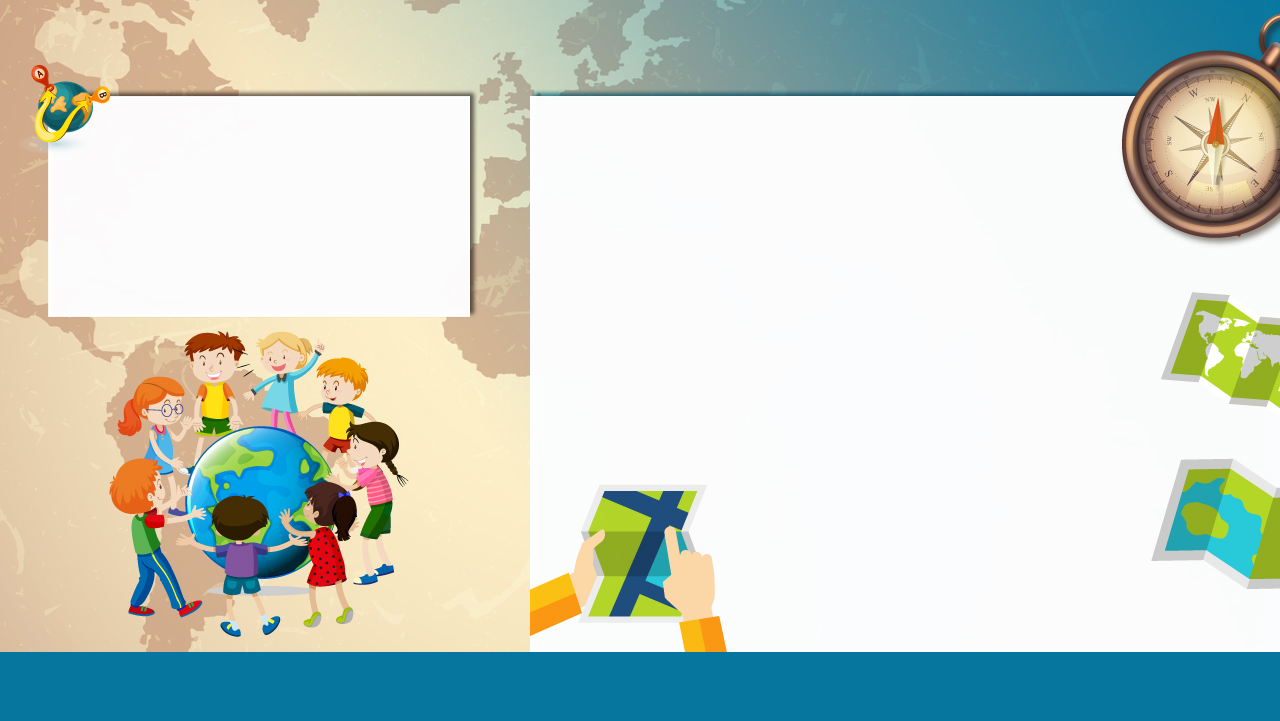 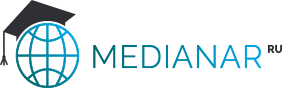 при проведении опытов или наблюдении за ними обучающиеся знакомятся с исследовательским методом познания и приобретают уникальный опыт;

у детей формируются пространственные представления;

развитие учебной деятельности обучающихся на уроке с проведением демонстрационного эксперимента происходит на нескольких уровнях: 
воспроизводящем; 
реконструктивно-вариативном;
эвристическом; 
исследовательском.
Значение демонстрационных экспериментов на уроках географии
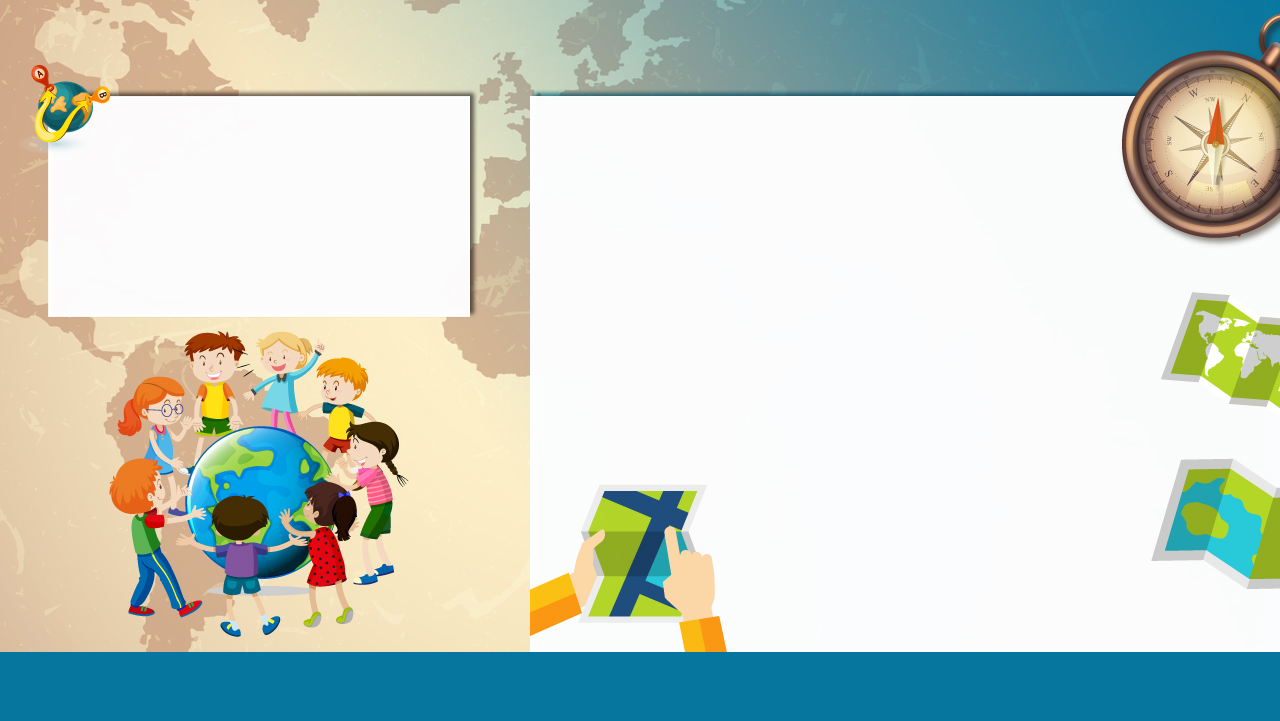 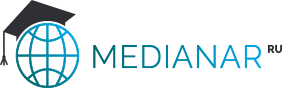 при использовании экспериментов обучающиеся осваивают  экспериментальные умения:
наблюдение;
выдвижение собственной гипотезы;
проведение анализа полученных результатов;
описание и объяснение увиденного;
поиск причин и установление причинно-следственных связей;
Значение демонстрационных экспериментов на уроках географии
проведение экспериментов стимулирует активизацию и формирование познавательного интереса к географии;
проведение экспериментов развивает у детей стремление к творчеству и самостоятельности.